Unit 9  My favorite subject is science.
Self Check
WWW.PPT818.COM
一、单项选择。
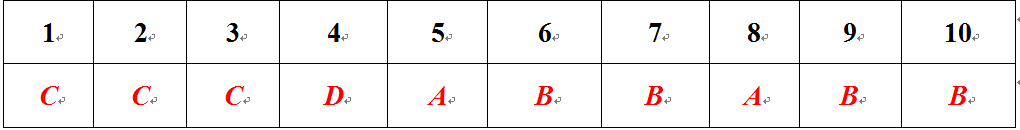 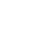 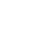 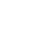 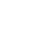 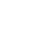 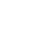 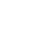 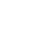 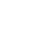 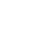 1.I have music class______4：00 P．M..
A．in　B．on　　C．at　D．for
2．After class，I play sports______an hour.
A．on  B．at  C．for  D．in
3．—______do you like history?
—Because it's fun.
A．What  B．When
C．Why  D．How much
4．I like music______it's relaxing.
A．so  B．but  C．and  D．because
5．—______does your music teacher come?
—At nine o'clock.
A．When  B．What  C．Who  D．Why
6．We have math______Friday.It's difficult ______interesting.
A．on，or  B．on，but  C．in，or  D．in，and
7．The fifth day of a week is______.
A．Wednesday  B．Thursday
C．Friday  D．Saturday
8．My classes______at 1：50 P．M..
A．finish  B．need  C．take  D．want
9．—______is your day?
—It's OK.
A．How old   B．How   C．What   D．Why 
10．—Why do you like Ms. Xie?
—Because she's______.
A．easy  B．fun  C．busy  D．free
二、词汇运用。
 A)根据句意和首字母提示写单词。 
11．Are you _____today?
12．The last day of a week is _______．
13．My favorite _______is history.
14．We ______ our classes at 3：00 P．M. on Friday.
15．I think science is very ______．
busy
Saturday
subject
finish
useful
B)用所给词的适当形式填空。 
16．We have ________(China)，math and English every day.
17．I'm _____(real) busy today.
18．Monday is the _______(two) day of a week.
19．Math is difficult but ___________(interest)．
20．After class I often play volleyball for two ______(hour)．
Chinese
really
second
interesting
hours
三、根据汉语完成句子，每空一词。
21．我们周三和周五上历史课。
We ____________on Wednesday and Friday.
22．每天下午5点到6点，我和朋友们一起打篮球。
I play basketball with my friends_____ 5：00 __6：00 every afternoon.
23．谢谢你的香蕉。
______ you ____ your bananas.
24．你为什么喜欢星期二？
____ do you ____ Tuesday?
25．谁是你的音乐老师？
Who's your____________?
have history
from
to
Thank
for
Why
like
music teacher
四、从方框中选择合适的选项补全对话。
A．Is Mr.Wolf your history teacher?
B．When do you have math class?
C．It's fun.
D．You don't have math on Tuesday and Thursday.
E．What's your favorite subject?

Peter：26.____
Wendy：My favorite？Well，I really like math.27.____
E
C
Peter：Math is boring.Science is my favorite.It's really interesting，and Mr.Brooks is a good teacher.Who is your math teacher?
Wendy：Mrs.Alves.She's great.
Peter：28.____
Wendy：I have math on Monday，Wednesday and Friday at eleven o'clock.
Peter：29.____
Wendy：No，on Tuesday and Thursday I have history at eleven.
Peter：30.____
Wendy：Yes，he is.I don't like history，but Mr.Wolf is very funny.
B
D
A
五、完形填空。
My dear friends，let me tell you something about my daily timetable(时间表)．I am very 31. __ on Monday.I have science at 32. __and then I have math at 10：00.33. __is my favorite subject.I like math because it's 34. __．Mr. Dai is our math teacher.He is great 35. __．I like him very much.
I eat 36. __at 12：00 and I have music at 1：00 P．M..37. __that，I have history 38. __ two hours.It's very 39. __．I don't like it.But I like art，because it's very interesting.It's only 40. __Friday afternoon.It's really relaxing.
B
B
B
A
B
B
C
A
A
A
31．A.free　 　B．busy　 　C．relaxing　 　D．fun
32．A.six  B．nine  C．twelve  D．eleven
33．A.English  B．Math  C．Art  D．P.E.
34．A.easy  B．boring  C．difficult  D．busy
35．A.free  B．fun  C．old  D．tall
36．A.breakfast  B．lunch  C．party  D．dinner
37．A.In  B．On  C．After  D．From
38．A.for  B．with  C．of  D．to
39．A.boring  B．relaxing  C．interesting  D．free
40．A.on  B．in  C．at  D．from
六、阅读理解。
“What's your favorite subject？”Miss.Wang asks me.My favorite subject is…I don't know.I don't like any subject.I don't like to go to school.I don't like English.I don't like Chinese.I don't like math.I like basketball only.I like to play with my dog Nick.Nick is two years old.Nick doesn't like subjects.His subject is only running around with me.We're good friends.I want to be a dog.
41．Why does the boy want to be a dog？____
A．Because he likes English.
B．Because dogs don't have any subjects.
C．Because his dog can run around him.
D．Because the dog is two years old.
42．What's the boy's favorite？____
A．English.　　　　　B．Chinese.
C．Math.  D．Basketball.
B
D
43．What does the boy like to do？____
A．He likes to go to school.
B．He likes to do his homework.
C．He likes to play all day.
D．He likes to read English.
44．Do you think he is a good boy？Why？____
A．Yes.Because he is lazy(懒的)．
B．No.Because he likes to play with his dog.
C．Yes.Because he is diligent(勤奋的)．
D．No.Because he doesn‘t work hard(努力)．
C
D